Benefits and successful DLA claims for children and young people
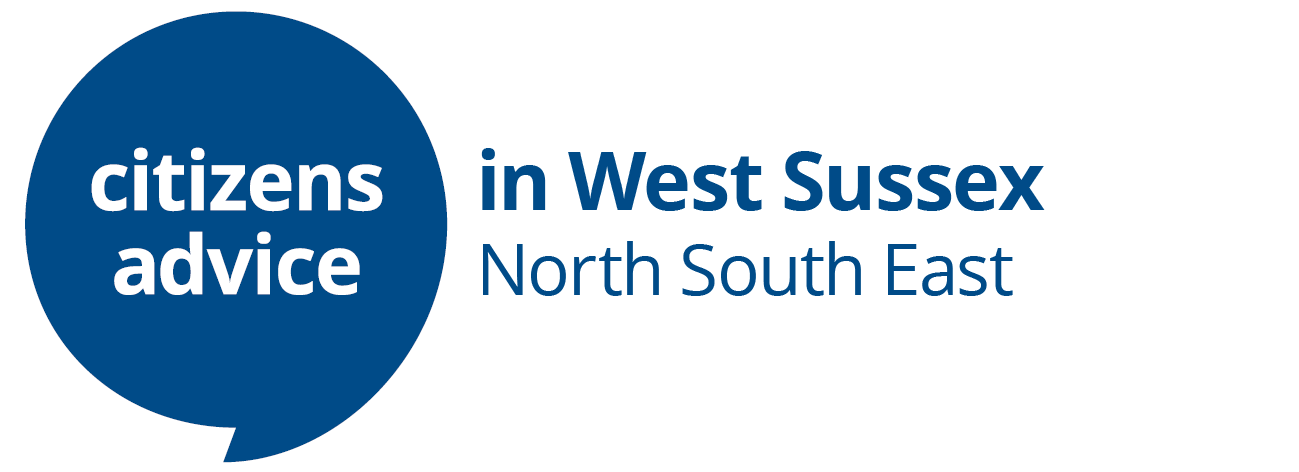 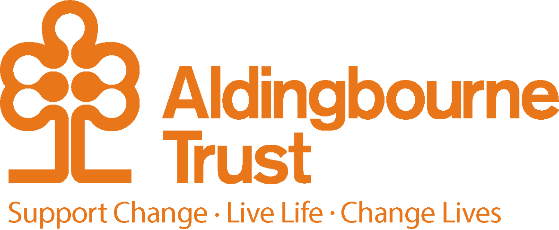 Sessions funded by 
West Sussex County Council
[Speaker Notes: Welcome to everyone joining us today.  My name is Annetta Bentley, and I am a Welfare Benefits Supervisor with Citizens Advice in West Sussex.

My colleague XXXXX is also joining us today and will be managing the chat, so if you have any questions, please do add these to the chat, and we’ll answer these at the end.  Please make sure you send your messages to “everyone” so Sajal and everyone else can see them.

Next slide]
Aim of today
To be able to explain: 

The benefits available for children and young people 
What is Disability Living Allowance (DLA) 
Ways of making a successful claim 
Where to go for more help
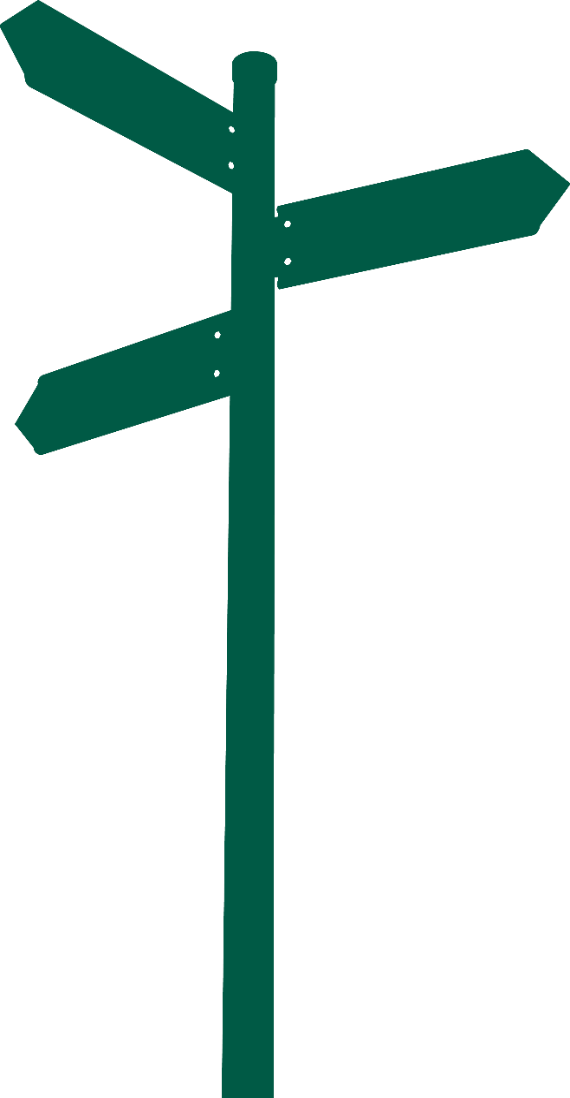 [Speaker Notes: Aim of today:

So today we are going to talk about a benefit called DLA or Disability Living Allowance
Children and young people with SEN, a disability or long-term health condition are potentially eligible for a disability benefit.
For children under 16 the relevant benefit is called Disability Living Allowance (DLA) and for those aged 16 and over, it is Personal Independence Payment (PIP).  We are going to talk about DLA today but we do offer another session on PIP that you can sign up for if you are interested – you can find details of this on the SEN page on our website.
Both benefits have a lengthy application process and require lengthy forms to be completed so we are going to talk today about how you can go about making a successful claim but also where you can go for help making a claim if you need it.]
What is DLA?
It is administered by the Department for Work and Pensions (DWP)
Disability Living Allowance (DLA) is a non means-tested benefit
Helps meet the extra costs for children and young people under 16 who have a disability or long-term condition 
Can also top-up means-tested benefits, and “passport” to other benefits
Provides protection from the Benefit Cap
The needs must be greater than those of a child of the same age without a disability
The applicant must have had the needs for the last 3 months and expect them for the next 6 months
[Speaker Notes: So DLA is administered by the DWP – Dept for Work and Pensions
It’s a non-MTB – which means it doesn’t matter how much you or the child has in income or savings, it’s awarded purely based on how their health condition or disability affects them.
It’s designed to help meet the extra costs that come with a having a child under 16 with a disability or long-term health condition.
An award of DLA can also increase the amount of other means-tested benefits that you are entitled to.  And it may mean that you become eligible for other benefits such as Carer’s Allowance – this is known as passporting.
In addition, it can provide protection from the benefit cap - The benefit cap is a maximum amount that certain people can receive from benefits. If a dependant child DLA then the benefit cap can be lifted, which can, in some cases, mean a significant increase to a household’s income. Being in receipt of DLA is also an important consideration for the bedroom tax or local housing allowance as it can in some cases, mean you are entitled to an extra bedroom as a household, which will increase the amount of help you get towards your rent. If you want to know more about that then please contact us for further advice as the rules are complex.  And I can give you some links at the end explaining where you can access further advice.
The child’s needs must be greater than those of a child of the same age without a disability.  What that means is that you can get DLA if at least one of the following applies to your child:

they need a lot more care, attention or supervision than a child of the same age who isn't disabled
Be aged over 3 and have difficulty walking or getting around outdoors in unfamiliar places, compared to a child of the same age who isn't disabled

- They also need to have had the needs for at least three months and expect to have them for a further 6 months.]
Myth busting – True or false?
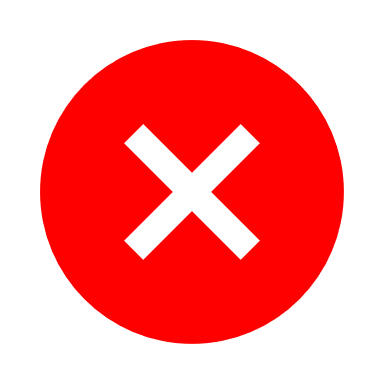 I can’t claim DLA for my child because my earnings are too high or I’m working
My child needs a diagnosis before I can claim DLA
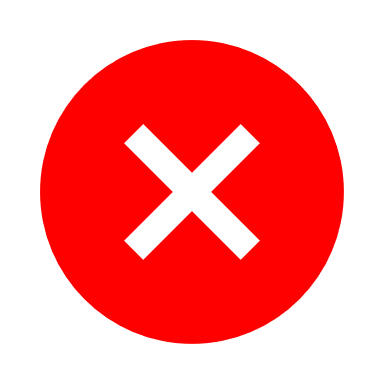 [Speaker Notes: OK so there are lots of commonly held myths about DLA, so let’s consider the following statements – are they true or false?

My child needs a diagnosis before I can claim DLA – False - you can claim DLA so long as it is clear that there is some underlying condition – whether physical, mental or behavioural – as a result of which your child needs extra care or help in getting around. You don’t have to wait for the condition to be diagnosed.

I can’t claim DLA for my child because my earnings are too high or I’m working – False - DLA is not means-tested. It doesn’t matter whether you have earnings or any savings or whether you are working or not. The only thing that matters is whether your child has greater needs than other children of the same age.]
Myth busting – True or false?
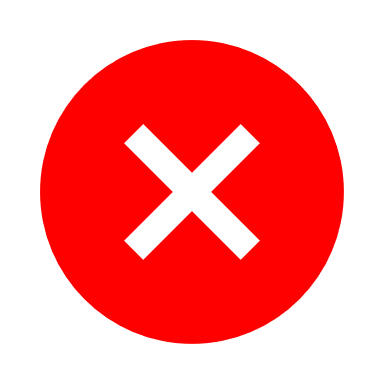 There is no point in claiming DLA, as the money will be deducted from my other benefits
DLA care component can be paid from age 3 months
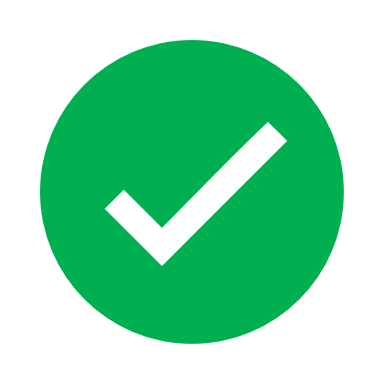 [Speaker Notes: There is no point in claiming DLA, as the money will be deducted from my other benefits – False - DLA is never deducted from other benefits you get, and it is always ignored as income. In fact getting DLA can trigger extra amounts in other benefits you claim 

DLA care component can be paid from age 3 months - True - It can be harder to claim for a young child because all infants need a high level of care. However, if your child needs a different type of care, or care more often, than other infants, you have a good chance of an award. DLA care component can be paid from age 3 months and from birth if terminally ill. The mobility component can only be paid from age 3.]
Myth busting – True or false?
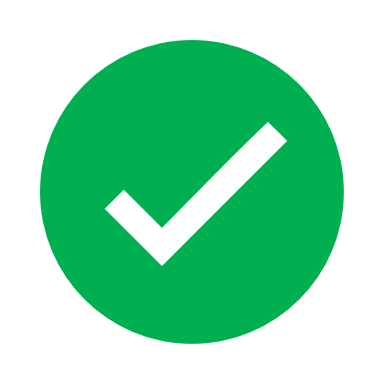 Although my child has no physical problems with walking, I may still be able to claim higher mobility rate as their behaviour is difficult to deal with
Parent Guide:

https://contact.org.uk/wp-content/uploads/2021/03/DLA-for-children-with-autism-and-learning-difficulties.pdf
[Speaker Notes: Although my child has no physical problems with walking I may still be able to claim higher mobility rate as their behavior is difficult to deal with – True - Even if your child has no physical problems with walking, they might still qualify for the higher rate if their behaviour is very difficult to deal with. 

CLICK…..the rules for this are very complicated, but you can find out more information about claiming the higher rate mobility component of DLA in these circumstances in the: parent guide on the higher mobility rate for children with learning disabilities and Autism [PDF], which I’ve linked to here – you’ll be sent a copy of this presentation after we finish today and you will also be able to find a copy on our website.]
Mr and Mrs P’s story
Mrs P has underlying health problems, is unable to work but not entitled to a disability benefit. Mr P does seasonal low-paid work. They are affected by the Benefit Cap during the times he is out of work which has affected their ability to budget and led to rent arrears. The family is under a lot of pressure due to their finances.
One of the children has behavioural difficulties needing extra attention during the day but no formal diagnosis has been made. A claim for Disability Living Allowance was unsuccessful. With the help of an advice agency, they appeal the decision and gather more evidence to support their claim.
The appeal hearing was successful which resulted in an increased income for the family and protection from the Benefit Cap.
[Speaker Notes: OK so let’s have a look at a clients’ personal story to give some of this information a bit of context – Mr & Mrs P…..

Mrs P has underlying health problems, is unable to work but not entitled to a disability benefit, and Mr P does seasonal low-paid work.   The couple’s benefits are reduced by the Benefit Cap during the times Mr P is out of work and this has affected their ability to budget and has unfortunately  led to rent arrears. The family is under a lot of pressure due to their finances.

One of their children has behavioural difficulties and they need extra attention during the day but they don’t have a formal diagnosis. The couple made a claim for Disability Living Allowance but it was initially unsuccessful. With the help of an advice agency, they appealed the decision and gathered more evidence to help support their claim.

The appeal hearing was thankfully successful and this resulted in increased benefit income for the couple via the new DLA, and extra child disability amounts in their other benefits.  But it also provided them protection from the Benefit Cap, which not only increased the amount they were entitled to, but also made it easier for them to budget month by month.


So I mentioned the protection DLA provides form the benefit cap earlier, and this example demonstrates how this works in practice
It does not matter what rate of DLA your child gets (PIP also counts) ; any award at all will mean that the benefit cap does not apply to you 
Just to note here, that if a disabled child aged 16 or above either leaves education, turns 20 or claims certain benefits such as Employment and Support Allowance or Universal Credit, they stop being treated as a dependent. This means that their parent may then lose their exemption from the benefit cap.  And to other benefits and extra amounts of benefits you may be receiving for them.

We’ve also touched in this example on the importance of evidence when making a DLA claim, on how an award of DLA can increase other benefits, and on challenging decisions – I’ll be talking more about these points in the moment…..]
DLA Care & Mobility
What are they?
[Speaker Notes: So DLA is made up of two components – care and mobility.  So let’s have a look at these in a bit more detail…]
Care and mobility rates
[Speaker Notes: So you can see in the table, the care component on the left and mobility on the right.

Each component has different rates and the rate awarded depends on the level of support needed.


The care component has three possible rates – low, middle and high, and the mobility component has two rates – low and high.  They can be paid together, so you get both components, or an award might be for one component only, again this is dependant on the child’s needs.

At current rates, the care component is paid at between £26.90 per week at the lowest rate, up to £101.75 pw at the highest rate.

The mobility component is paid at either £26.90 or £71pw.

Care

To qualify for the lowest rate of the care component, the child will need help for a small part of the day only.

To qualify for the middle rate, they will need frequent help throughout either the day or night

To qualify for the higher rate, they’ll need frequent help during both the day and the night.

We’ll talk a little more about what this means in a bit more detail on the next slide.

And just to add here that if a child needs help with renal dialysis at least twice a week they should automatically qualify for middle rate care.


Mobility

The two different rates have very different criteria:

The higher rate is for children who are aged 3 or over and:

Can’t walk or are virtually unable to walk.  And being virtually unable to walk includes children can’t walk without being in severe discomfort, or it would put their life at risk or lead to a serious deterioration in their health.

Have no legs or feet

Are blind or severely sight impaired

Are both deaf and blind

And as mentioned earlier, children who have behaviour that is very difficult to deal with may also be eligible. They have to be entitled to the HR care component.  Do take a look at the factsheet linked to on the previous slide if you think that applies to you.  Or contact us for further advice – I’ll give you some contact details at the end detailing where you can access further help and advice

The lower rate is paid to children aged 5 and over who can walk but need someone to supervise or guide them on unfamiliar routes.  This is very different to the higher rate which focusses on an inability to walk, instead the lower rate looks at what needs children have to enable them to walk out of doors.]
Care component
[Speaker Notes: So let’s have a look at the care component in a bit more detail….

So what do we mean when we say for the low rate – the child needs to have help for a small part of the day – well that means about an hour’s extra care a day.  But this doesn’t have to be all at once, it can be split across the day.  

For the middle rate, help has to be needed frequently during the day OR during the night.  

Frequent help during the day means that they require care several times throughout the day or they need “continual” supervision – continual is not the same as “continuous” in this context; the supervision must be frequent or regular, but doesn’t have to be non-stop ” in order for your child to qualify.

And during the night, the criteria  is slightly different – there needs be repeated or prolonged care being provided; Repeated means at least twice, and prolonged means for more than 20 minutes.

Or, the child needs to be “watched over” at night either repeatedly or for a prolonged period. 

And the day and night criteria is the same for the both the middle and higher rate except to get the middle rate the child must need help either day or night and for the higher rate, it’s both day and night.  Children who are terminally ill, also automatically qualify for the higher rate care component.

So you can see here that when you are filling out the form it’s really important not just to say what care you are providing, but also to talk about when they need to be supervised to keep them safe, or when you are staying awake to keep an eye on them.  And also to try to accurately say how long the care you are providing takes and how many times you have to provide that care or supervision.   It’s also worth noting that for children with fluctuating conditions, their needs 

It can be difficult to remember all the help and support, how many times a day, and how long things take, so it’s worth keeping a diary for a few weeks, which can act as  really helpful reminder for when you complete the form.

And just to note here that the timescales and frequencies I’ve talked about, shouldn’t be followed slavishly by DWP, they should consider all the facts together when making a decision, including the impact on the carer, so for example, if the care you provide during the day is slightly less than an hour, it may still count, if for example, the care was split over a considerable number of occasions during the day so as to cause disruption to the carer’s life.]
Care		help with bodily functions 

Including….breathing, dressing and undressing, eating and drinking, using the toilet/managing incontinence, getting into or out of bed, hearing, seeing, sitting, walking, communicating, and help with medication, treatment or therapy. 

Supervision			a need for someone to be around to prevent accident or injury

Watching over			supervision at night
[Speaker Notes: I thought it would be helpful just to cover what is meant by care, supervision and watching over.

Care = help with bodily functions – including: breathing, dressing and undressing, eating and drinking, using the toilet/managing incontinence, getting into or out of bed, hearing, seeing, sitting, walking, communicating, and help with medication, treatment or therapy.  This list is not comprehensive – anything to do with the body and how it works can count.   This care is also called “attention”.

Supervision = a need for someone to be around to prevent accident or injury

Watching over = this is basically supervision at night – so would apply where you need to be awake and listening as well as getting up and checking how your child is, in order to prevent accident or injury.]
And….
Their  needs must also be greater than those of a child of the same age without a disability.
[Speaker Notes: And remember, as mentioned before, their needs also must be greater than those of a child of the same age without a disability.  So it can be really helpful to add comparisons in to other children you know or siblings.

The rules are slightly different for children under 1 who ordinarily require significant care. If you want to know or about this, please do contact us for advice.]
Mobility – lower rate component
Aged 5 or over and can walk but they need someone to supervise or guide them on unfamiliar routes

Their needs must also be greater than those of a child of the same age without a disability.
[Speaker Notes: So let’s look at the lower rate mobility component in a little more detail:

So as I mentioned the lower rate is for children aged 5 or over who can walk but they need someone to supervise or guide them on unfamiliar routes.

In addition, their needs must also be greater than those of a child of the same age without a disability, so again comparing them to siblings and other children you know can be helpful.

Guide means to physically lead or verbally direct your child to safely find their way around. Supervise means checking routes for dangers or obstacles, keeping an eye on how they are and if they can carry on walking. It includes coaxing, encouraging, persuading or talking so they carry on walking to avoid danger

Examples of this are a child who:
 
lacks awareness of danger or is unable to see or hear warnings or hazards
Might accept sweets or a ride in a car from a stranger
might get upset by road noise or crowds, and panic
Might become unsteady and fall
could not give their name or address or ask for help if they got lost
Could not follow directions]
Mobility – higher  rate component
Aged 3 or above and cannot walk, cannot walk far, or walking could make them ill; severely sight impaired; severe behavioural difficulties

 they may get the higher rate.
[Speaker Notes: And to briefly recap on the higher rate mobility component criteria, that rate is for children aged 3 or above who cannot walk, cannot walk far, or walking could make them ill; is severely sight impaired; or has severe behavioural difficulties, they may get the higher rate.]
DLA – The form!
The form is available online here:
https://www.gov.uk/government/publications/disability-living-allowance-for-children-claim-form

Or you can call:

0800 121 4600
[Speaker Notes: The form is available to online or you can phone to request a copy.

If you phone to request a copy the form will be dated and the date you call will be the date the claim starts as long as you return the form within 6 weeks.   This means that the when DLA is awarded it’ll be backdated to the date you made the phone call. 
Otherwise, the claim will start from the date DWP receive your form in the post.

You can usually get a couple of week’s extension on the 6 weeks deadline by calling DWP if you are struggling to get it back in time. If you are waiting for any supporting evidence, tell DWP what it is on the form and send it on as soon as you receive it.

If you decide to print off the form, you can fill it in online first – so you won’t have to hand write it, but you’ll then need to print it off, sign it and send it in the post.  Note you need to sign on page 12 and at the end.  There’s a freepost address at the end of the form. 

There are notes available online at the link, and you’ll also get these sent to you if you request a paper form.  These explain how to answer the questions and give some useful supplementary information,, which will help you answer the questions.  It’s a good idea to have the notes open and read each explanation with each question as you answer it.]
DLA – The Form!
The form is long but there is support if you need it!

It’s an important part of the process and helps DWP assess your child’s needs. 

Each question relates to the DLA criteria we’ve covered today

A diary is useful!

Take your time!
[Speaker Notes: It is long at about 40 pages but don’t let that put you off if it’s overwhelming as there is support available to complete it.

It’s an important part of the process – remember that DWP don’t know your child at all so it’s important that you give us much information as possible so their needs can be assessed against the criteria.

As I’ve said a few times now, it’s really useful to complete a diary of your child’s needs before you start as the form so you have a clearer idea of the support you are providing, how often support is needed and how long it takes you.

Take your time and complete over a number of days if necessary.  You can come back to it as often as you like.]
Let’s look at the form
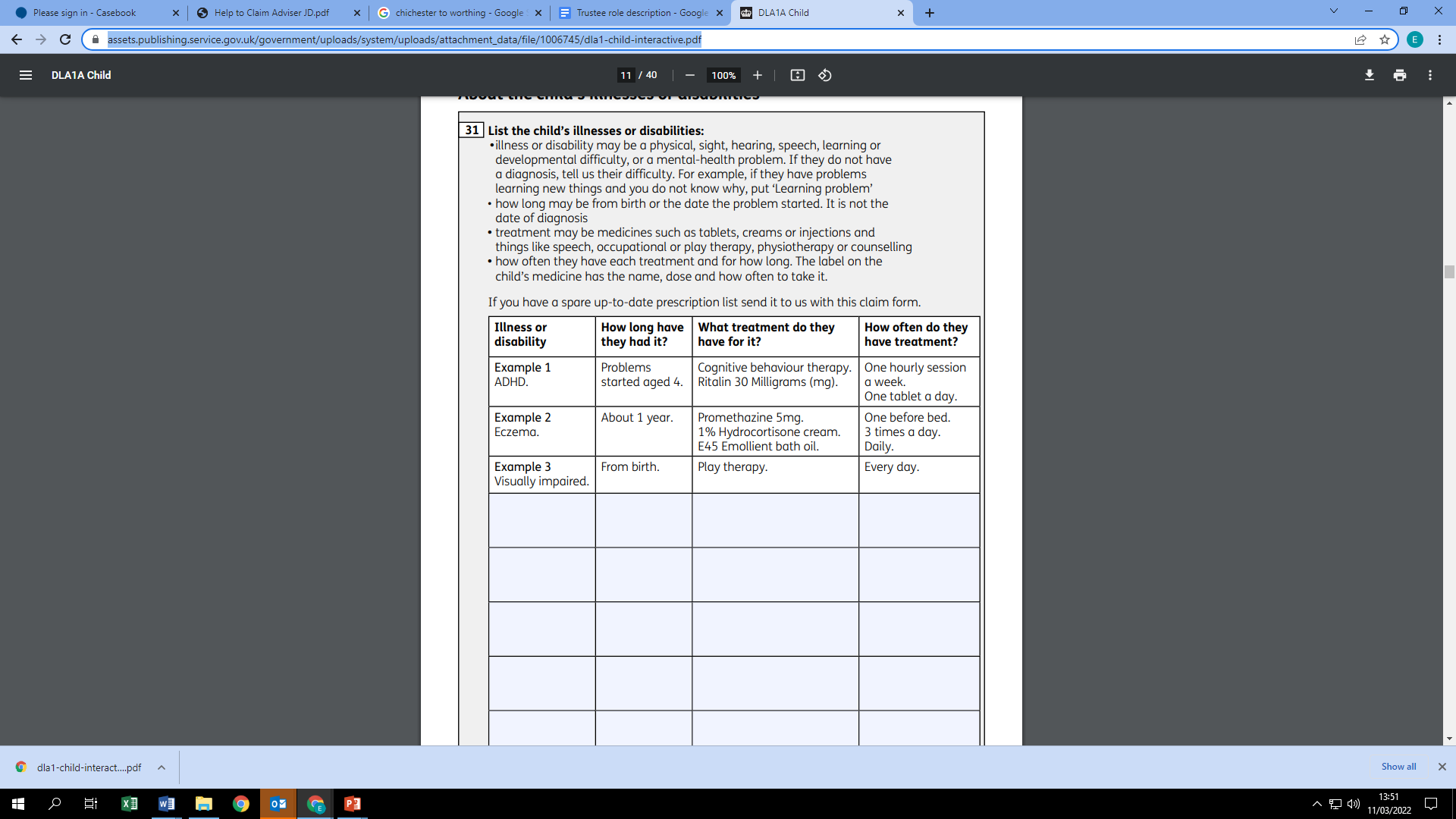 The form can be found here
First part is building the application: who is it for & are they allowed to receive benefits
Support they receive and evidence 
List all conditions and treatments (question 40) - don’t miss it out 
Aids and adaptations
How often support is needed
The help the child needs
[Speaker Notes: First part is building the application: who is it for and are they allowed to receive benefits

Section on the support your child receives and the evidence you might have to support the claim.  On pages 10 and 11 you are asked to include a statement from someone who knows the child well – e.g. a teacher, health visitor, SENCO etc.  This can be really helpful, so try to get someone to complete this if you can – they can do it on a separate sheet but they need to sign and date each sheet and include the child’s full name, date of birth and National Insurance number (if they have one) on each sheet of paper.  They will also need to sign page 11 of the form.

Question 40 is where you can list all conditions and treatments.  Make sure you don’t miss it out 

Question 41 is about aids and adaptations – these can be good indicators of the support your child needs, so another important section.

Question 42 is about how often your child needs help and support.  Many conditions are variable and fluctuating.  DWP will be looking for the needs to be present most of the time - their approach should be to assess an average over a given period of weeks. Think of their needs on both bad and better days and how many of each they have in a typical week.

Then the questions about the help the child needs and their difficulties start – when completing these do think about the criteria we’ve talked about so far, but don’t let this limit you, each child has very different needs so it’s important to describe your own child and the care they need, as DWP should be considering all the facts when making their decision.








If possible, include a statement from someone who knows the child well – e.g. a teacher, health visitor, SENCO etc.]
DLA – form filling tips!
Remember you are looking at if the child’s needs are substantially greater than the average child of the same age – comparison with the child’s sibling is sometimes helpful.
Think about the help you provide directly before and after providing care
No specific mental health questions but if your child has mental health issues, explain how that affects them
Pages 16-19 – says this applies to children who are 3 and over but complete it anyway if you think it applies
[Speaker Notes: Remember you are looking at if the child’s need is substantially greater than the average child of the same age – comparison with the child’s sibling or other children you know can be helpful.

Do remember to think help you provide before and after – for example, if you need to help with incontinence in the night, then remember to include the time taken to rinse out the clothes or bedclothes or put them into soak (but only if you do it straight away).  If applicable, you can also include the time it takes you to get them back to sleep.

If they need help with eating or using the toilet but this involves cleaning up afterwards, make sure you mention this and how long it takes.  Prompting can also count – for example, to remind them to take medication, or to use the toilet, or to wear appropriate clothing, or because they get distracted or lose motivation.

No specific mental health questions but if your child has mental health difficulties, explain how that affects them. If your child has a condition that isn’t physical, it can feel like your child’s condition or behaviour doesn’t fit into the questions you’re being asked.  It’s completely normal to feel like this, so don’t let it discourage you.

Pages 16-19 are about the mobility component – as we’ve discusssed this section only applies to children aged 3 and over for the higher rate, and 5 and over for the lower rate. However, if your child has difficulty walking, or needs help outdoors, do complete it anyway as it can add to the broader picture of your child’s difficulties and needs.]
Filling in the form
Try to use examples and anecdotes to describe your child‘s needs wherever possible. Don’t just rely on the tick boxes.

If you feel the pages don’t have enough                                              space to capture the complexity of                                                         your child’s needs – there are extra                                                           boxes at pages 19 and 34 where you                                                 can give more information. You can                                                                    also attach extra pages of information                                                if you feel this is necessary.
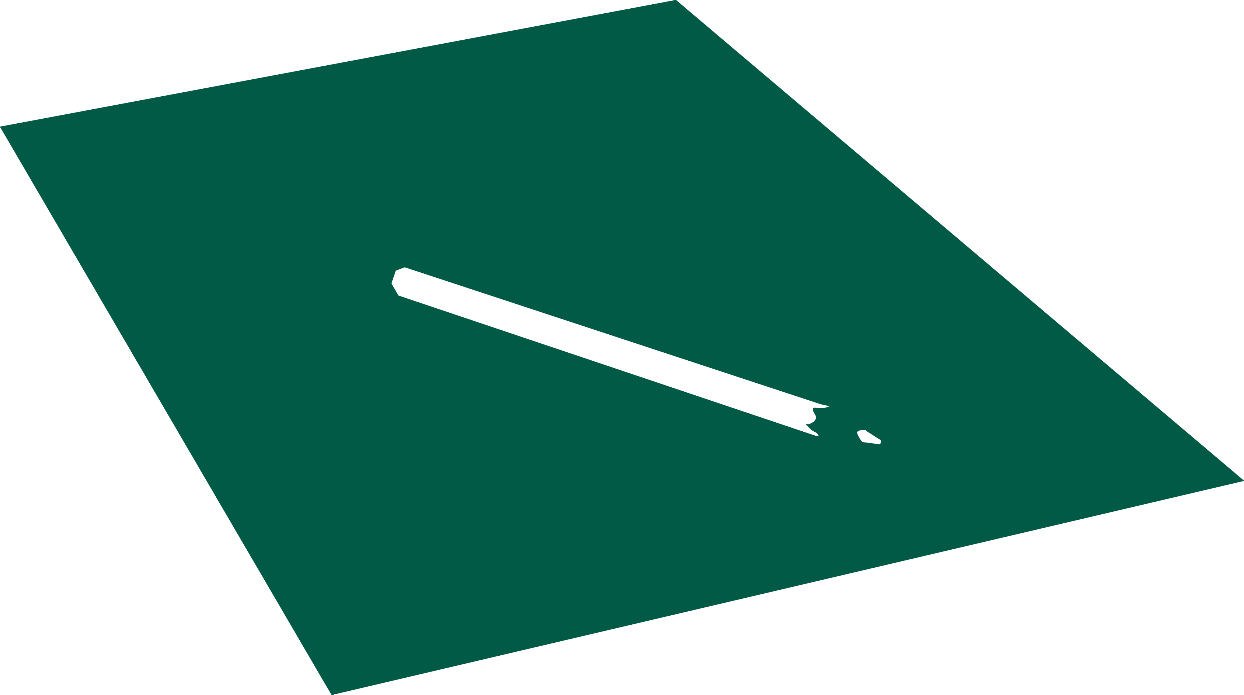 [Speaker Notes: Just remember to include the child’s full name, date of birth and National Insurance number (if they have one) on each sheet of paper.]
Filling in the form
Please remember that a decision on your child’s claim will be made by someone who has never seen your child and who may have little or no knowledge about your child’s condition. 
It is important that you make clear all the extra care and support that your child needs – don’t assume that the decision                           maker will already have this                                                                          understanding.
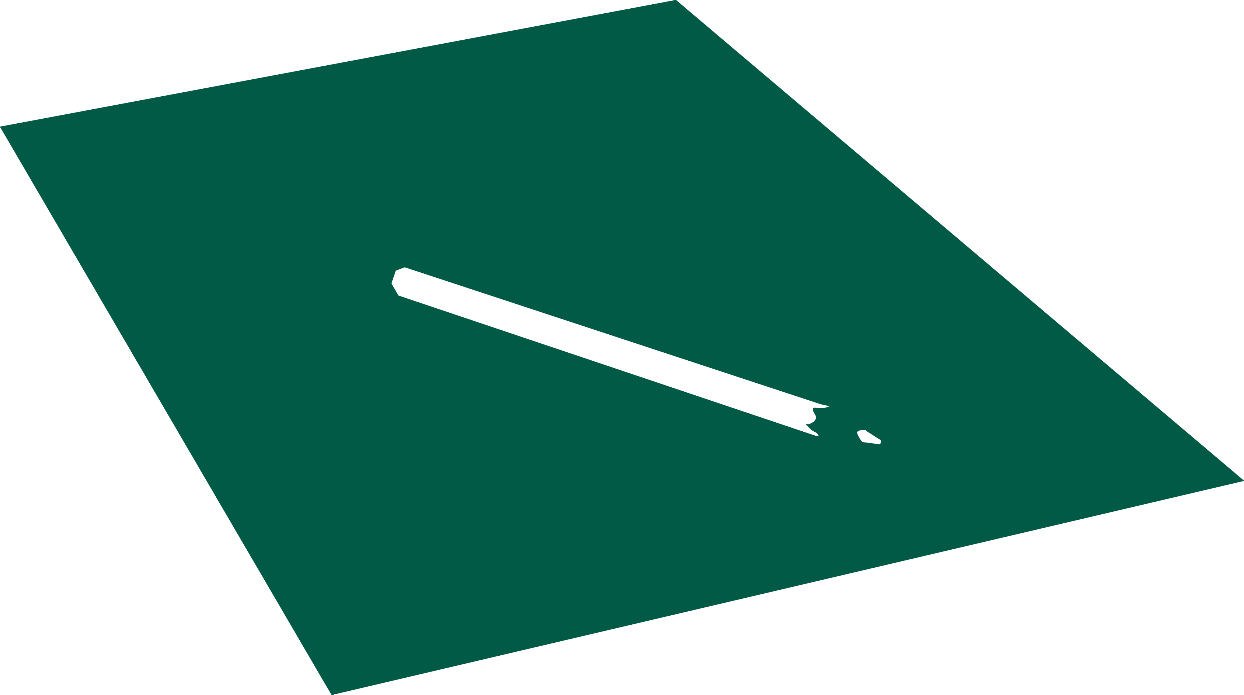 [Speaker Notes: The person making the decision is not a medical person. 

Use simple language in your answers. You should describe your child’s condition, but you do not have to use medical terms. The important thing is to describe how the condition affects your child’s daily life]
Do’s and don’ts of form filling
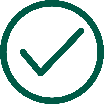 Do explain the situation in detail:
“My child needs help getting dressed every morning. He cannot put his arms through the sleeves of his t-shirt without my help. Every night my child needs help to take off his t-shirt and to put on his pyjamas.”
“My child needs help going to the toilet 5 times a day. She needs help removing her underwear and I have to clean and wash her after every visit to the toilet.”

     Do not be brief and not describe the situation:
“Cannot dress himself.”
“I help my child go to the toilet 5 times a day.”
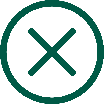 [Speaker Notes: The DWP will compare your child with a non-disabled child of the same age. Concentrate on your child’s additional needs.]
Ways of strengthening your claim
EHCP
Autism/ADHD assessment
Educational Psychologist assessment
Speech and language assessments
GP letter (cost)/consultant letters
NHS records
Parent diary - write down everything your child needs during a day in as much detail as possible. Think about how your child: 
Eats, sleeps, dresses, uses the bathroom, moves about, concentrates at school, gets on with teachers and therapists, takes medication, interacts with you, siblings, family, friends and strangers
Statement from someone who knows your child (e.g. grandparent who looks after them)
[Speaker Notes: Evidence is really key and should ideally link back to the DLA criteria.

Just saying a child has a condition, isn’t going to be that helpful.  Ideally the evidence will go into more detail and explain how that condition affects them.

Be sure to check that the evidence does not contradict what is being said in the form. Where possible, try to cross reference to the evidence within the form.

So what sort of evidence are we talking about – and note this is not an exhaustive list):


EHCP 
Autism/ADHD Assessment
Educational Psychologist Assessment 
Speech and language assesment
GP letter (cost) / consultant letters 
NHS records – should be able to get a copy FOC by making a subject access request but you might need to contact a number of services to get this if your child has been under the care of different parts of the NHS – eg GP, hospitals, MH services and so on.  And it can take a number of weeks for them to provide this copy – it can speed things up if you are specific about what you are looking for if you know.
-Parent diary – we’ve talked about how a diary can help you fill in a  form, but it can also be helpful as supporting evidence.
Statements from people who know the person  - this can be anyone who supports you or provides care for your child including family and friends.  Statements form other organisations such as Social services, Portage Team, Physio, Audiology, Autism Team etc

Write the child’s full name, date of birth and National Insurance number (if they have one) at the top of each page of evidence so we can link it to their claim. 

Don’t send original documents as they won’t be returned, send copies. It’s good to keep a copy of everything you send DWP if you can.]
What next? The decision
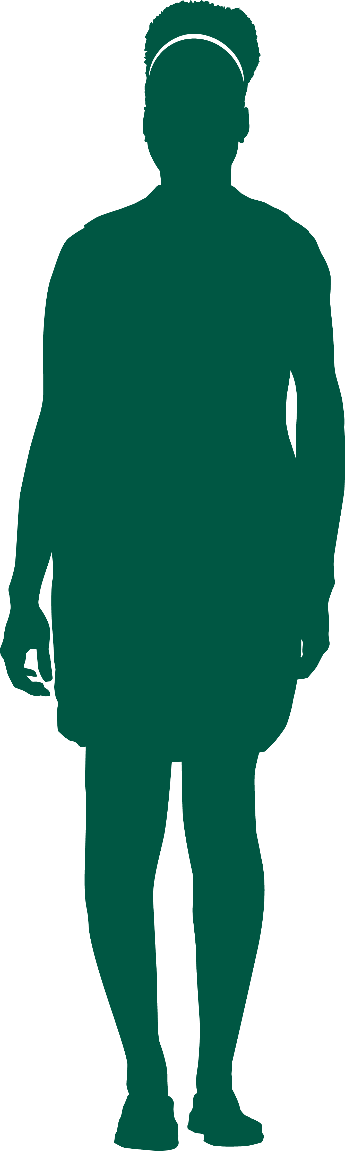 It can take up to 3 months (or longer) for a decision.

Decision will be sent as a letter setting out the outcome                if awarded - the rate and length of time

Right to challenge it and how

Ask for a copy of all of the evidence used
[Speaker Notes: It can take up to 3 months (sometimes longer) for a decision. 

Decision will be sent as a letter setting out the outcome - if DLA awarded - the rate and length of time

Right to challenge – if the DLA claim is declined or you are not happy with the award, you can challenge the decision – first stage is a Mandatory Reconsideration or MR, this should be lodged within one month of receiving the decision – but if you miss that deadline, you can still lodge an MR up to 13 months afterwards with a reason.  It can be difficult to get a decision overturned at MR as it’s just the DWP looking at their own decision again – you are only likely to get a decision overturned at MR if you provide new, good quality evidence – so if there anything you haven’t sent in with your DLA application, do send that in  with your MR.  

If your MR is declined or you are still not happy with the decision, you can appeal – the decision is then looked at by an independent tribunal.  Again there are deadlines – you need to appeal within one month of the MRN, but this can be extended to 13 months, if you have good reason.  The bar is slightly higher here than with the MR, so we would always recommend you try to get your appeal in within the month if you can.

Don’t be put off if the claim is declined – many claims are declined at first, and then awarded at appeal.  It is a bit of a long process – it can take up to a year – but do persist, as about 60% of DLA decisions are overturned at appeal in favour of the claimant.

If you are wanting to challenge a decision, contact DWP and ask them for copies of anything you don’t have – hopefully you’ve kept a copy of your original claim form and any evidence you’ve sent in, but if you haven’t, you can request this.  You can also ask for a copy of any additional evidence the assessors have requested directly, and if you haven’t received it, a copy of the DWP’s decision maker statement of reasons for their decision.

If you need help challenging a decision, do get in contact with us.]
Why do things sometimes go wrong?
Not enough evidence sent in
Not given enough detail of needs 
Poor quality decision making by the DWP
Not aware of requirements
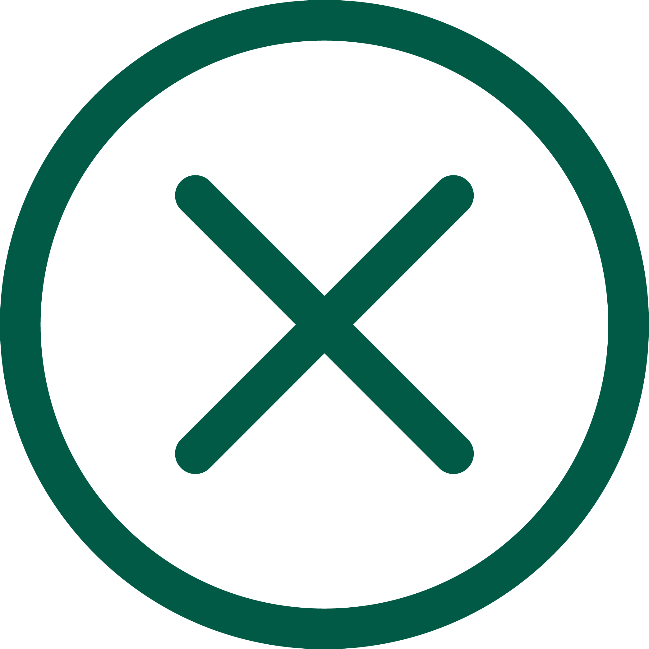 [Speaker Notes: So why do things sometimes go wrong with a DLA claim:

Not enough evidence sent in
Not given enough detail of the child’s needs 
Poor quality decision making by the DWP – 60% of decisions overturned at appeal
Not aware of requirements – as we’ve outlined here – so including things that aren’t relevant, and not including things it would be helpful to include.]
Can Molly claim DLA?
Molly is 7 years old. She is unilaterally deaf and often misses out on things the teacher has said at school. She gets upset at not being able to communicate with her friends. She needs support at school and at home for both social and learning needs.
When Molly is out and about she needs her mother to hold on   to her hand the whole time as she has run on to the road a few times because she hasn’t heard a car or bicycle coming.

Do you think Molly’s mother might be able to make a          claim for DLA?
[Speaker Notes: Few minutes to read through it – just answer yes or no in the chat…..

Deaf on one ear – DWP are likely to say the she can hear fine – but actually if she can only hear in one ear, then she is likely, for example, to not be safe in traffic as can’t hear from her left side.  She may also miss out a lot of information in school and this is likely to mean she needs extra support. Support your child needs in settings other than the home also count so do make sure you include those on the form.

She’s also likely to need support with social aspect as she’s struggling to hear her friends – this also counts as attention for the care component.

And when she’s out and about, her mother needs to hold onto hands so she’s safe in traffic – this can indicate eligibility for the lower mobility component.

This client came to us at appeal stage after the claim and MR declined – at appeal we got more information from her teacher, which gave more evidence to support the needs she had at school.  We returned a submission using law around defining what attention is and that was successful.  Do always try to appeal if your claim is declined – if you need help to do this, do contact us, or I’ll be giving some other contacts at the end.]
Are other benefits available?
Yes!  Both children and young people with disabilities or long-term health conditions, and/or their parents/carers may be eligible for benefits
For children under 16 it is Disability Living Allowance (DLA) and young people over 16 it is Personal Independence Payment (PIP)
Some young people over 16 who are too unwell to work may be able to get Employment and Support Allowance or Universal Credit but seek advice 
As a carer, you may be able to receive carer’s benefits such as carers allowance, and/or means-tested benefits, if your income is low 
Reductions in Council Tax may apply, as well as additional benefits such as help with travel and health costs
[Speaker Notes: So are there other benefits available?

Yes there are!

Children under 16 – DLA, ifyou have children 16 or over, they would apply for PIP – differnt session

Young people who are too unwell to work, may be eligible for ESA, or more usually Universal Credit but the rules are complicated for people under 18, and if you are receiving benefits for them, such as child benefit, or the child element of UC, these will stop if your young person claims benefits in their own right.

Carers may be eligible for benefits such as carer’s allowance, or MTB if you have a low income and not too much in savings.

And there are other benefits such as reductions in council tax, or additional benefits such as help with travel costs, or health costs.

There is a lot of support out there, so if you are not sure you are receiving everything you are entitled to, you can take a look at our online benefit checker – I’ll give you a link to this at the end – or you can contact us for a full benefit check]
As a parent/carer what    benefits might I be eligible for?
If your child/young person is in receipt of DLA/PIP it can positively impact on benefits you might receive 
This is known as Passported Benefits – where being in receipt of one benefit, may entitle award of another 
Passported benefits linked to a child                                             having DLA/PIP include Carers                                                            Allowance, Disabled Child Element                                                                    (of UC), a Blue Badge and Motability                                                          Scheme.
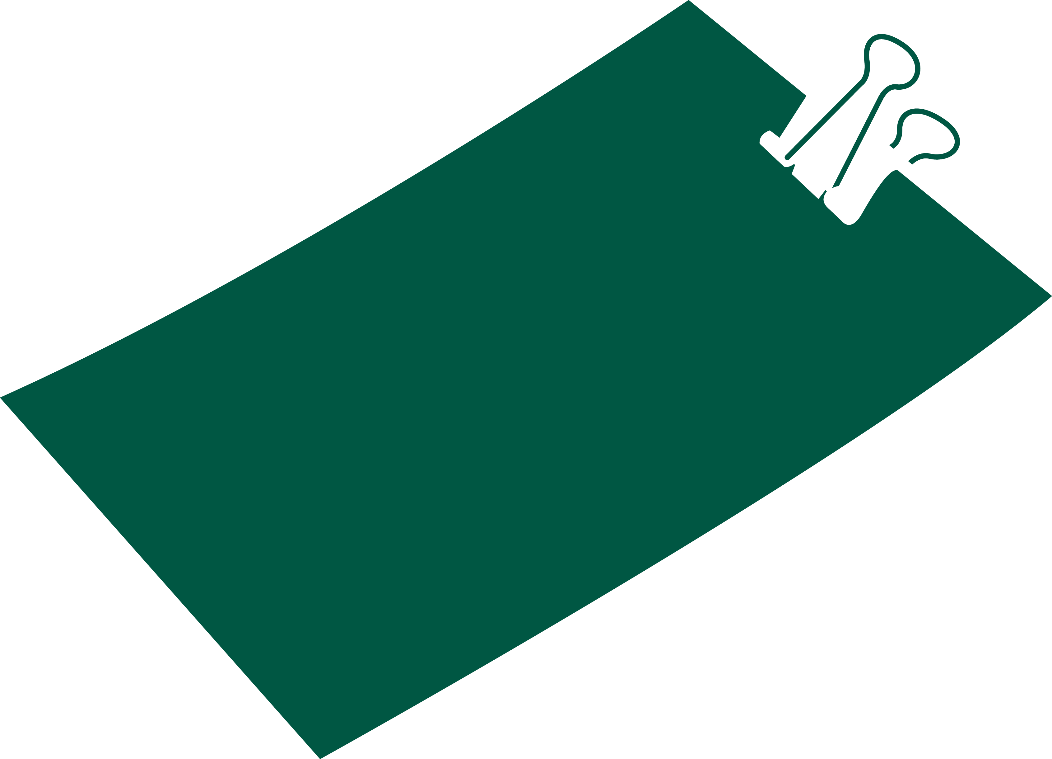 [Speaker Notes: If a child or young person is awarded DLA or PIP it can positively impact on other benefit you might be entitled to 

These are known as Passported Benefits – where being in receipt of one benefit, entitles you to award of another.

Passported benefits linked to a young person receiving PIP include Carers Allowance, Disabled Child Element (of UC), a Blue Badge and Motability Scheme.



I’ll talk a bit more about Carer’s benefits and Disabled child element of UC in a moment, but I’ll just quickly cover off eligibility for BB and motability:

Some PIP claimants automatically qualify for a Blue Badge (ie you won’t need a medical assessment) if at least one of the following applies:
you receive a Personal Independence Payment (PIP) because you can’t walk more than 50 metres (a score of 8 points or more under the ‘moving around’ activity of the mobility component)
you receive the mobility component of PIP and have obtained 10 points specifically for one of the descriptors under the ‘planning and following journeys’ activity., on the grounds that you are unable to undertake any journey because it would cause you overwhelming psychological distress

Anyone registered blind is also automatically eligible, as are children over aged 3 if they receive the higher rate mobility component of DLA.


Motability – PIP ER mob and 12 months left on the award – exchange some or all of this for a lease on a new car and most of the costs of running it such as the insurance and breakdown cover.  They’ll also adapt the car if needed. 

More details:

insurance, including tyre and windscreen replacement cover
breakdown cover
vehicle tax
servicing and maintenance
adaptations if needed

If the PIP ends the car has to be returned.

People receiving the HR mobility component of DLA are also eligible.]
Carers Allowance and Carers Elements
Criteria: you have to care for your child up to 35 hours per week and not earn more than £139 per week 
The child has to be on DLA at middle or highest rate or be in receipt of Daily Living PIP (either rate) 
Carers Allowance = £76.75 per week 
It might be deducted from your means-tested benefits, but you’ll get an extra element or premium so you will be better-off
You can only receive one payment of Carers Allowance regardless of how many people you care for
If you earn too much to receive Carers Allowance, you can still get a Carer’s Element if you are eligible for UC
[Speaker Notes: Carer’s Allowance is not a means-tested benefit, so it does not matter what savings and income your household has, but there is a limit on what the carer can earn individually which is going to be £139.00 a week form April 2023.  You also have to be caring for more than 35 hrs a week – caring is a broad rush though – the caring can be at any time of the day or night and, it’s not just physical care it can also include things like arranging and attending appointments, providing emotional support, supervising someone to keep them safe, or cooking their meals. There is no assessment, the DWP rely on you making a self-declaration.

The person you are caring for has to be in receipt of a qualifying disability benefit such as PIP Daily Living (either rate) or DLA middle or higher rate care.

Carer’s Allowance will be paid at £76.75 a week from April 2023. 

It does count as income for the purpose of means-tested benefits you might be receiving, such as Universal Credit, and is usually deducted pound for pound, However you will still be better-off as an extra amount of money will be added to whatever means-tested benefit you are receiving. This is either called a carer’s premium.  Or if you claim UC, it’s called a ‘carers element”.  If you receive Tax Credits, it works slightly differently, and the Carer’s Allowance is lumped in with all your other income, a proportion of it may be deducted, or you may have no deduction, at all depending on your overall income.  Either way you will still be better off claiming than not.

SDP – the only time when you might need to be cautious claiming is if you are caring for another adult who receives means-tested benefits – in this case, please contact us for advice before claiming.
 
You can only receive it once even if you are caring for more than one person. You also can’t add the care you do for more than person together to qualify for Carers allowance – you have to caring for one person for 35 hrs per week.

If you earn too much to receive Carers Allowance, you can still get a Universal Credit Carer’s Element if you are eligible for UC, as there is no earnings limit on the Carer’s Element.  The Carer’s Element will add an extra £185.86 per month to your Universal Credit from April.

Just to add that Carer’s Allowance can be backdated in line with the date of claim of any DLA award, as long as you apply within three months of getting the DLA decision. If you apply later, Carer’s Allowance can only be backdated for three months.]
Disabled Child Element
If your child is disabled or has a long-term health condition, you might be eligible for the disabled child element as part of your Universal Credit.
The rate of disabled child element you get will depend on the rate of DLA or PIP you’re getting for them.
You’ll get the higher rate (£456.89 a month in 2023/24) if your child is:
getting the DLA higher rate care component
getting the PIP enhanced daily living component, or
registered blind
[Speaker Notes: If your child is disabled or has a long-term health condition, you might be eligible for the disabled child element (or disabled child addition) as part of your Universal Credit.

The rate of disabled child element you get will depend on the rate of DLA or PIP you’re getting for them.

You’ll get the higher rate (£456.89 a month in 2023/24) if your child is:
getting the DLA higher rate care component
getting the PIP enhanced daily living component, or
registered blind]
Disabled Child Element
You’ll get the lower rate (£146.31 a month) if  your child is getting any other rates of DLA or PIP.

The disabled child element is in addition to any child element you are receiving for them

You can get the disabled child element even if you are not receiving a child element because of the 2-child limit
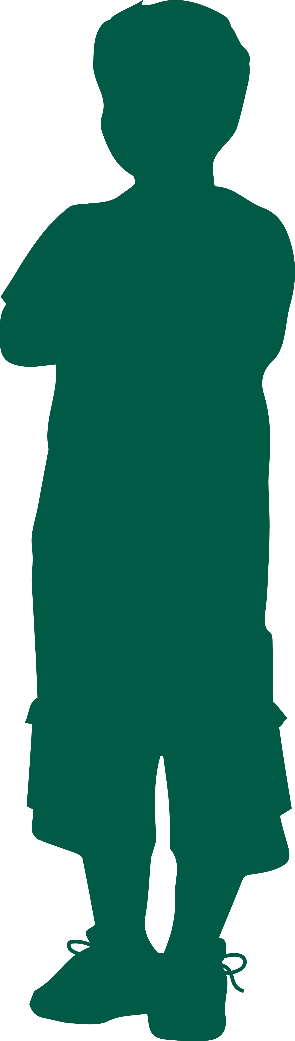 [Speaker Notes: You’ll get the lower rate (£146.31 a month) if your child is getting any other rates of DLA or PIP.

The disabled child element is in addition to any child element you are receiving for them

You can get the disabled child element even if you are not receiving a child element because of the 2-child limit]
What help can Citizens Advice give?
Information from our public site with resources containing further information: www.advicewestsussex.org.uk/advice/send-information-and-support/ 

Our benefit checker:  https://www.advicewestsussex.org.uk/i-need-help/benefits/

Help to do a benefit check with a client over the phone or face to face
[Speaker Notes: Help with benefit eligibility.]
What help can Citizens Advice give?
Advisers can explain the criteria for each benefit, how to claim it and support with completing a claim

If a benefit is not awarded, explain your options

Advice and help preparing a Mandatory Reconsideration or Appeal

Budgeting help, energy costs checks, debt assessments and referrals to debt specialists
Other sources of help
Citizens Advice in West Sussex:
Further information for parent carers of children and young people with SEND:  www.advicewestsussex.org.uk/advice/send-information-and-support/​
Benefit checker: https://www.advicewestsussex.org.uk/i-need-help/benefits/

EHCP support:
IPSEA www.ipsea.org.uk/ 
Local SENDIAS westsussexsendias.org/
[Speaker Notes: So where you can get more help – on our website you can find a page especially for parent carers of children with SEND with lots more information including a link to this presentation.

You can also find our contact details if you need further support or individualised advice from one of our trained advisers.

And here’s the link to our benefit checker, if you want to check whether you are receiving everything you are entitled to.

For EHCP support:
Ipsea offer free and independent legally based information, advice and support to families of children and young people with special educational needs and disabilities (SEND) in England

West Sussex SENDIAS (SEND Information, Advice and Support Service) provides information, advice and support to children and young people who have special educational needs and/or disabilities and to their parent carers.




tion]
Other sources of help
Reaching Families:
https://www.reachingfamilies.org.uk/

Carer’s Support:
https://www.carerssupport.org.uk/

Blue Badge:
www.westsussex.gov.uk/roads-and-travel/parking/blue-badge-scheme-and-disabled-parking/apply-for-or-renew-a-blue-badge/ 

Motability Scheme: 
www.motability.co.uk/
[Speaker Notes: Reaching families provide advice and support to parents and families of children and young people with special educational needs and disabilities in West Sussex.

And Carer’s Support provide a wide range of support both emotional and practical to carers across West Sussex – do have a look at their website to see the wide range of support offered. 

For more information and to apply for a Blue Badge, and the Motability scheme you can use those links there.]
Thank you. Any questions?
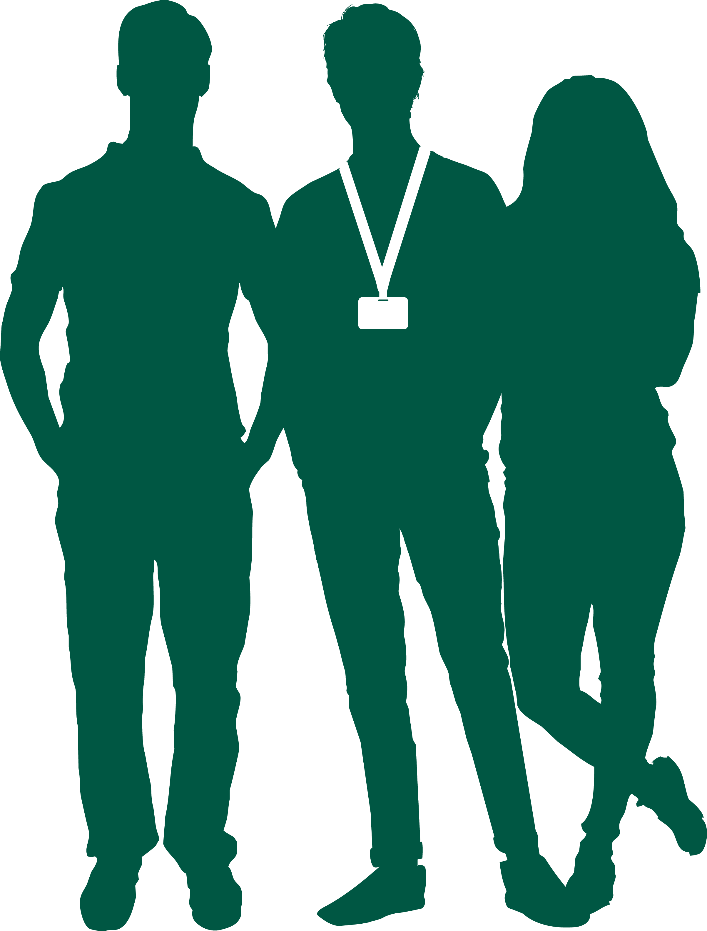 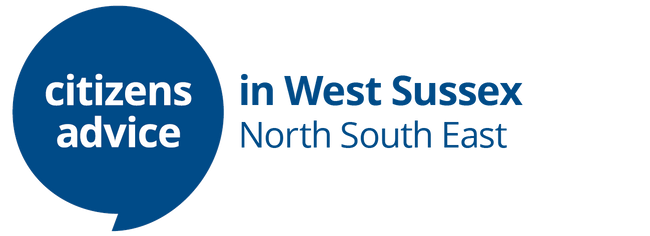 www.advicewestsussex.org.uk  Citizens Advice in West Sussex (North, South, East)
Registered Charity Number: 1116660
[Speaker Notes: Add survey link to chat:

https://www.surveymonkey.co.uk/r/XHCKC9N  

Give attendees 5 minutes to complete and then answer their chat questions, or additional questions verbally.]